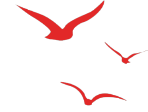 落实“双减”强师德                         立德树人铸师魂
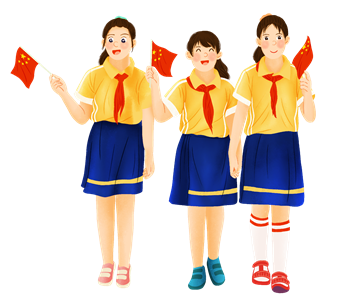 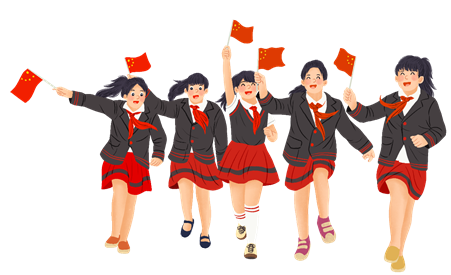 常州市新北区魏村中心小学
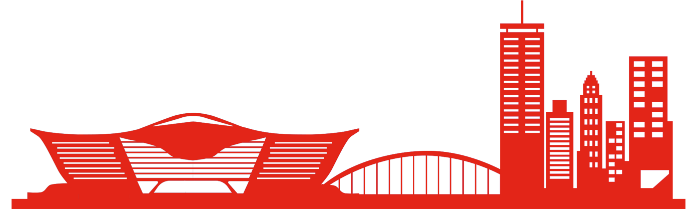 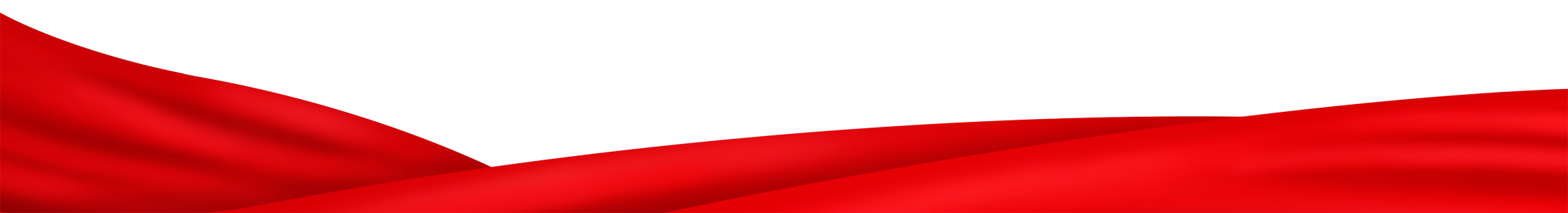 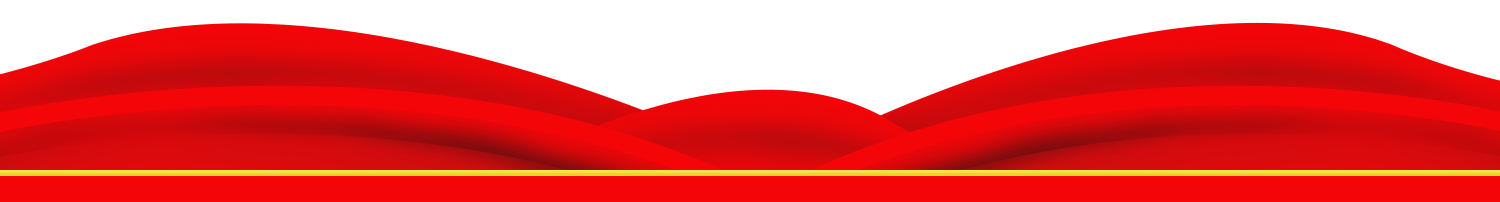 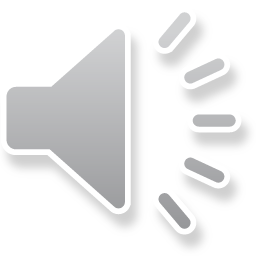